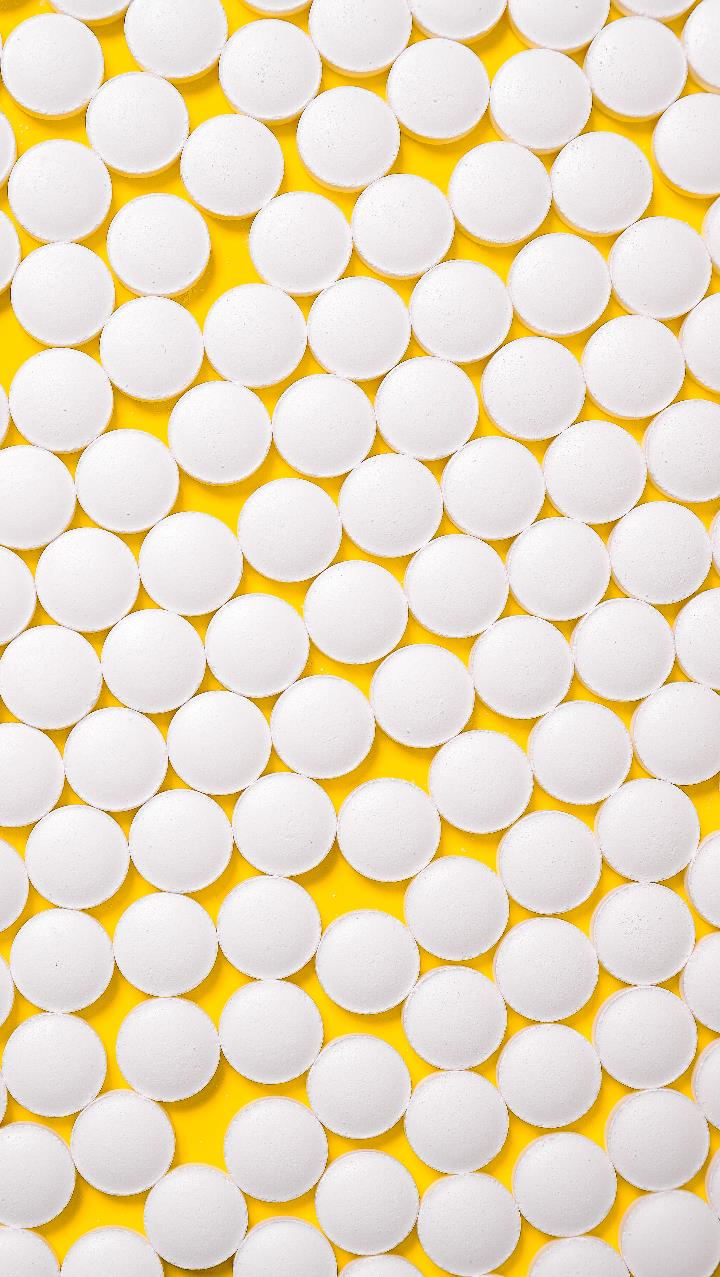 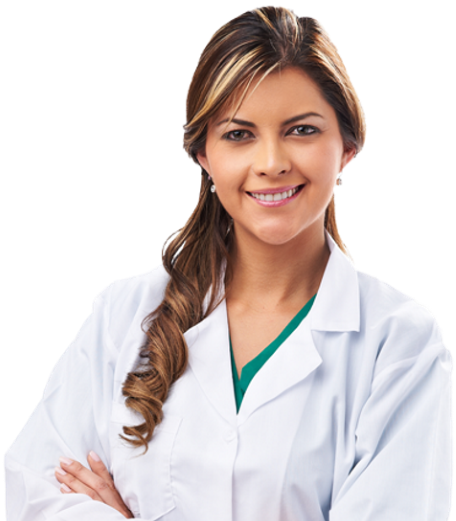 20begir.com
روز جهانی دارو
قالب پاورپوینت داروسازی
متن نمونه اینجا همراه با شماست آمین
شور
قالب رایگان
برای مشتری بسیار مهم است که از نیازهای مشتری آگاه باشد، اما این همان چیزی است که در همان زمان اتفاق می افتد.
35m
19%
مراقبت از بیمار مهم است که بیمار دنبالش باشد، اما در چنین زمانی اتفاق می افتد که کار و درد زیاد است. برای رسیدن به کوچکترین جزئیات، هیچ کس نباید هیچ نوع کاری را تمرین کند، مگر اینکه از آن بهره ای ببرد.
2022 _ 2025
Modern Passion
slidesppt.net
شور
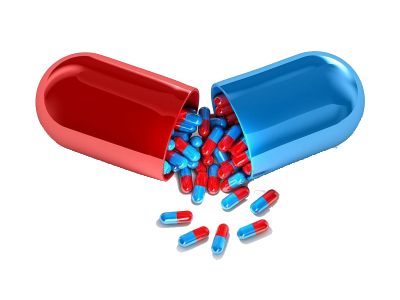 مراقبت از بیمار بسیار مهم است، بیمار توسط پزشک تعقیب می شود، اما این بار تحت تأثیر درد یک کار بزرگ قرار می گیرند.
اجازه دهید به کوچکترین جزئیات برسم، هیچ کس نباید هیچ نوع کاری را تمرین کند، مگر اینکه در چنین زمانی اتفاق بیفتد.
شور
عنوان متن در اینجا
مراقبت از بیمار مهم است که بیمار دنبالش باشد، اما در چنین زمانی اتفاق می افتد که کار و درد زیاد است. برای رسیدن به کوچکترین جزئیات، هیچ کس نباید هیچ نوع کاری را تمرین کند، مگر اینکه از آن بهره ای ببرد.
مراقبت از بیمار بسیار مهم است، بیمار توسط پزشک تعقیب می شود، اما این بار تحت تأثیر درد یک کار بزرگ قرار می گیرند.
اجازه دهید به کوچکترین جزئیات برسم، هیچ کس نباید هیچ نوع کاری را تمرین کند، مگر اینکه در چنین زمانی اتفاق بیفتد.
شور
P
شور
عنوان متن در اینجا
مراقبت از بیمار مهم است که بیمار دنبالش باشد، اما در چنین زمانی اتفاق می افتد که کار و درد زیاد است. برای حداقل
مراقبت از بیمار، پیگیری پزشک مهم است، اما زمان درد و رنج بسیار است. برای رسیدن به کوچکترین جزئیات، هیچ کس نمی تواند هیچ نوع کاری را انجام دهد جز
مراقبت از بیمار مهم است که بیمار دنبالش باشد، اما در چنین زمانی اتفاق می افتد که کار و درد زیاد است. برای رسیدن به کوچکترین جزئیات، هیچ کس نباید هیچ نوع کاری را تمرین کند، مگر اینکه از آن بهره ای ببرد.
مراقبت از بیمار مهم است که بیمار دنبالش باشد، اما در چنین زمانی اتفاق می افتد که کار و درد زیاد است. برای حداقل
مراقبت از بیمار مهم است که بیمار دنبالش باشد، اما در چنین زمانی اتفاق می افتد که کار و درد زیاد است. برای حداقل
مراقبت از بیمار مهم است که بیمار دنبالش باشد، اما در چنین زمانی اتفاق می افتد که کار و درد زیاد است. برای حداقل
بودن
"سخت کار کن و
به موفقیت دست پیدا کن”
قالب پاورپوینت
مراقبت از بیمار، پیگیری پزشک مهم است، اما زمان درد و رنج بسیار است. برای رسیدن به کوچکترین جزئیات، هیچ کس نمی تواند هیچ نوع کاری را انجام دهد جز
مراقبت از بیمار، پیگیری پزشک مهم است، اما زمان درد و رنج بسیار است. برای رسیدن به کوچکترین جزئیات، هیچ کس نمی تواند هیچ نوع کاری را انجام دهد جز
مراقبت از بیمار، پیگیری پزشک مهم است، اما زمان درد و رنج بسیار است. برای رسیدن به کوچکترین جزئیات، هیچ کس نمی تواند هیچ نوع کاری را انجام دهد جز
slidesppt.net
دارو سازی
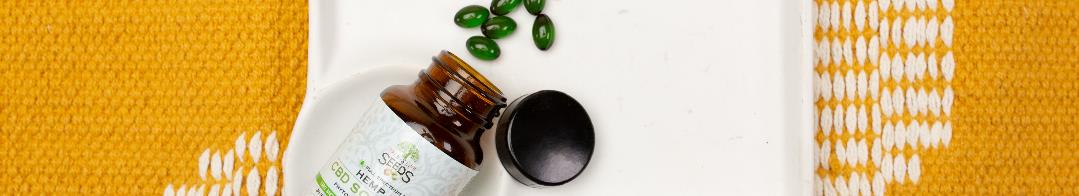 P
متن نمونه اینجا همراه با شماست آمین
قالب پاورپوینت
منابع